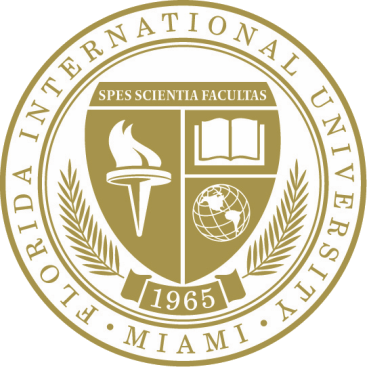 1
Collaborative Adaptive Data Sharing - FIU
CADS: A Collaborative Adaptive Data Sharing Platform
Vagelis Hristidis    Eduardo Ruiz
Motivation
2
Many application domains where users collaborate and share domain-specific information.
Disaster Management
News
Scientific Networks
Annotation (tagging) of shared data necessary for effective searching and to support advanced applications
Current information sharing tools allow users to share and annotate documents.
Limitation: Users annotate in ad-hoc way, with very basic support from system (e.g., predefined templates in Google Base).
Consequences: 
Increased user effort 
Ineffective annotation
Schema explosion
Collaborative Adaptive Data Sharing - FIU
CADS Objectives
3
CADS stands for Collaborative Adaptive Data Sharing platform
Facilitates effective and effortless data annotation at insertion-time 
Leverages these annotations at query-time

Learns with time the information demand which is then used to create adaptive insertion and query forms.
Collaborative Adaptive Data Sharing - FIU
Motivating Example
4
BULLETIN HURRICANE GUSTAV INTERMEDIATE ADVISORY NUMBER 31A
NWS TPC/NATIONAL HURRICANE CENTER MIAMI FL   AL072008  600 AM CDT MON SEP 01 2008 

EYE OF GUSTAV NEARING THE LOUISIANA COAST...HURRICANE FORCE WINDS OVER PORTIONS OF SOUTHEASTERN LOUISIANA...A HURRICANE WARNING REMAINS IN EFFECT FROM JUST EAST OF HIGH ISLAND TEXAS EASTWARD TO THE MISSISSIPPI-ALABAMA BORDER...INCLUDING THE CITY OF NEW ORLEANS AND LAKE PONTCHARTRAIN. PREPARATIONS TO PROTECT LIFE AND PROPERTY SHOULD HAVE BEEN COMPLETED.A TROPICAL STORM WARNING REMAINS IN EFFECT FROM EAST OF THE MISSISSIPPI-ALABAMA BORDER TO THE OCHLOCKONEE RIVER. …
Collaborative Adaptive Data Sharing - FIU
Motivating Example
5
BULLETIN HURRICANE GUSTAV INTERMEDIATE ADVISORY NUMBER 31A
NWS TPC/NATIONAL HURRICANE CENTER MIAMI FL   AL072008  600 AM CDT MON SEP 01 2008 

EYE OF GUSTAV NEARING THE LOUISIANA COAST...HURRICANE FORCE WINDS OVER PORTIONS OF SOUTHEASTERN LOUISIANA...A HURRICANE WARNING REMAINS IN EFFECT FROM JUST EAST OF HIGH ISLAND TEXAS EASTWARD TO THE MISSISSIPPI-ALABAMA BORDER...INCLUDING THE CITY OF NEW ORLEANS AND LAKE PONTCHARTRAIN. PREPARATIONS TO PROTECT LIFE AND PROPERTY SHOULD HAVE BEEN COMPLETED.A TROPICAL STORM WARNING REMAINS IN EFFECT FROM EAST OF THE MISSISSIPPI-ALABAMA BORDER TO THE OCHLOCKONEE RIVER. …
Possible structured annotation
Not in document.
Collaborative Adaptive Data Sharing - FIU
Motivating Example
6
BULLETIN HURRICANE GUSTAV INTERMEDIATE ADVISORY NUMBER 31A
NWS TPC/NATIONAL HURRICANE CENTER MIAMI FL   AL072008  600 AM CDT MON SEP 01 2008 

EYE OF GUSTAV NEARING THE LOUISIANA COAST...HURRICANE FORCE WINDS OVER PORTIONS OF SOUTHEASTERN LOUISIANA...A HURRICANE WARNING REMAINS IN EFFECT FROM JUST EAST OF HIGH ISLAND TEXAS EASTWARD TO THE MISSISSIPPI-ALABAMA BORDER...INCLUDING THE CITY OF NEW ORLEANS AND LAKE PONTCHARTRAIN. PREPARATIONS TO PROTECT LIFE AND PROPERTY SHOULD HAVE BEEN COMPLETED.A TROPICAL STORM WARNING REMAINS IN EFFECT FROM EAST OF THE MISSISSIPPI-ALABAMA BORDER TO THE OCHLOCKONEE RIVER. …
Collaborative Adaptive Data Sharing - FIU
CADS Workflow & Architecture
7
CADS Architecture
CADS Workflow
Collaborative Adaptive Data Sharing - FIU
CADS – Adaptive Insertion Form
8
A producer submits a new document to be included in the repository.
CADS creates an adaptive insertion form with the most probable attributes.
User fills this form with the required information and submits it
Collaborative Adaptive Data Sharing - FIU
CADS – Adaptive Insertion Form
9
Used attributes trigger additional suggestions.
Form suggests mappings with previously specified attributes.
Form employs IE techniques to extract attribute values.
Quality of annotations depends on the reliability of the users.
Collaborative Adaptive Data Sharing - FIU
CADS – Adaptive Query Form
10
Initially the query form specifies some default attributes.
User adds new attributes and values.
These events trigger more related attributes.
Query form proposes mappings between attributes.
System executes query and ranks results.
Collaborative Adaptive Data Sharing - FIU
CADS Graph
11
Used to personalize suggestions and ranking.
Contains data instances, annotations, matchings, users and groups.
User Affinity.
Combine FolkRank [Hotho et al. 2006] with Similarity Flooding [Melnik et al. 2002] for node ranking.
Collaborative Adaptive Data Sharing - FIU
CADS – Challenges
12
Discover best attribute name, attribute value candidates for a newly inserted document.
Matching of attribute names and attribute values across queries and inserted documents.
Value
Confidence
Avoid overwhelming user
Storage of annotation data.
Discover best conditions to suggest in adaptive query forms.
Ranking query results.
Annotations vs. content
Community information
Missing Annotations
Collaborative Adaptive Data Sharing - FIU
Insertion: Attributes Suggestion
13
Information Value I(A, W): how useful attribute A is, given the query workload W
Confidence C(A,d,W):  probability that A is relevant to d directly or through W
Collaborative Adaptive Data Sharing - FIU
Query: Attributes Suggestion
14
Use Affinity U(A): the relevance degree of user u to attribute A. 
Correlation Corr(A,F) between A and the selected conditions F.
Collaborative Adaptive Data Sharing - FIU
Conclusions
15
CADS is a Collaborative Adaptive Data Sharing platform.
In CADS annotation and integration occur at both the data insertion (production) and querying (consumption) actions. 
We believe that CADS has a great potential to improve many collaboration environments.
Collaborative Adaptive Data Sharing - FIU